第11课   远亲不如近邻
1
山东大学国际教育学院
来华留学生预科部
生词
腿           tuǐ             N 	        leg
放学     fàngxué     VO      classes are over
摔倒     shuāidǎo    VC      to fall down
起来     qǐlai           V         upwards; up
脚          jiǎo            N         foot
遇见     yùjiàn        V         to run into; to come across
邻居     línjū           N         neighbour
阿姨     āyí	             N         auntie
送           sòng           V         to see sb. off(or out)
总           zǒng           Adv     always
外地     wàidì          N        other parts of a country
帮助                                 bāngzhù       V 	    to help
远亲不如近邻        yuǎnqīn bùrú jìnlín 
                                                      IE       A     good neighbor is 
                                                                        better than a brother
                                                                        far off
         不如                                bùrú    V     to be not as good as
语法
形容词：突然   The adjective “突然”
转折关系复句：…，就是… 
       The transitional complex sentence “…，就是…”
复合趋向补语   Compound directional complements
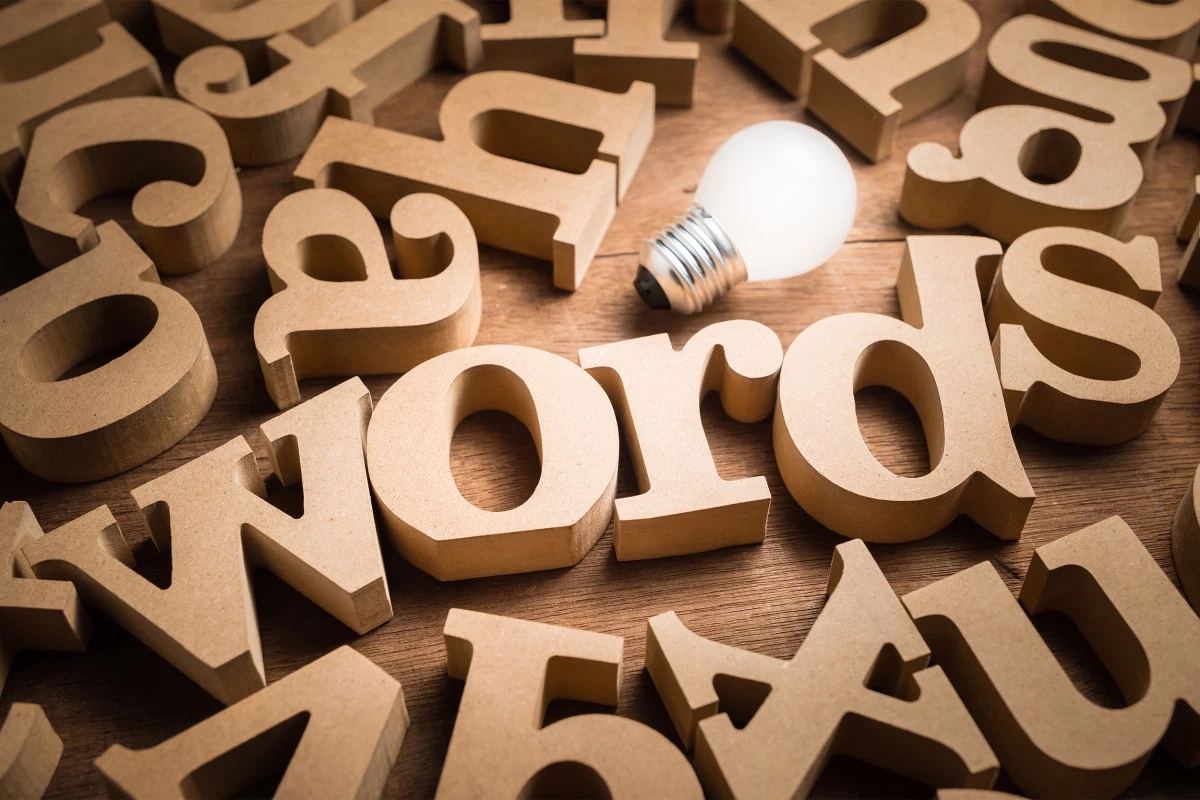 生词
WORDS
腿
脚
N
N
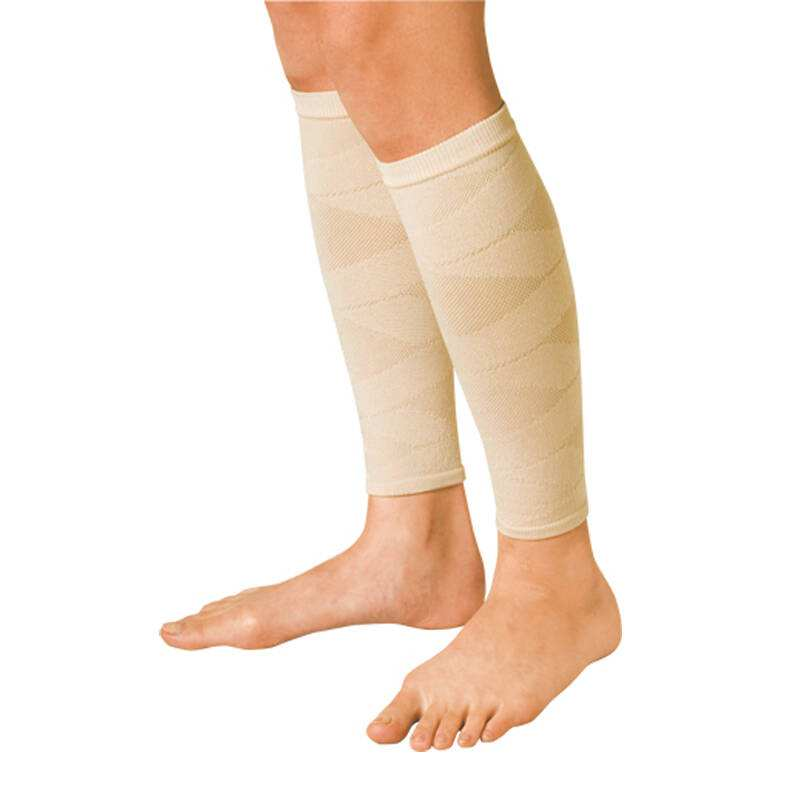 一条腿
一只脚
爷爷常常腿疼。
放学
：下课回家，大学生一般不能用“放学”
VO
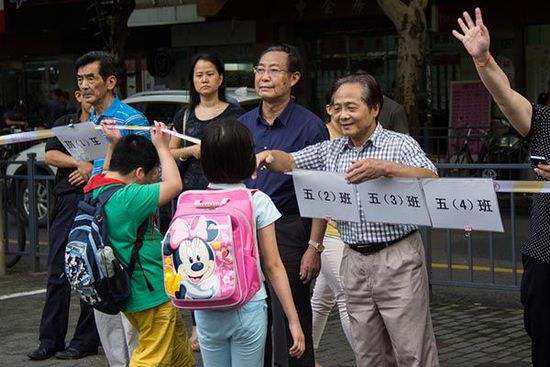 上学、放学
小学生一般下午三点半放学。
放学以后，他们还得去学英语、学音乐。
摔倒
VC
奶奶  走路  的时候摔倒了。
上楼梯
爬山
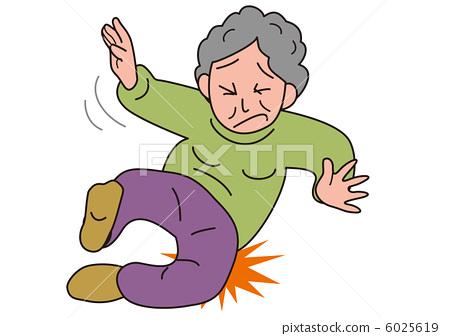 遇见
= 遇到
VC
我在    超市    遇见   李老师    了。
食堂三层
楼下
王老师
张老师
在饭店吃饭的时候，你喜欢遇到认识的人吗？
坐飞机
邻居
N
她的邻居人很好，经常帮她的忙。
很多人一个邻居都不认识。
远亲不如近邻。你同意吗？
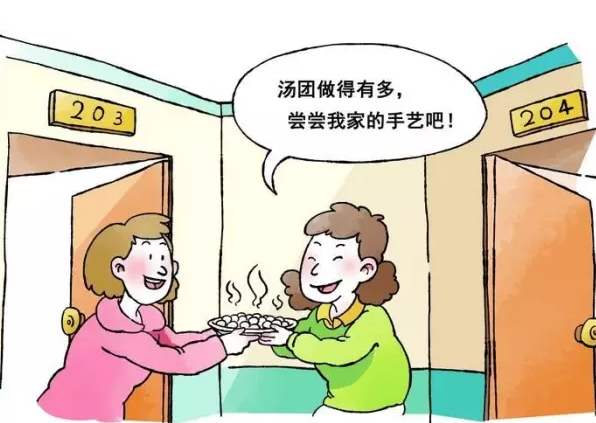 阿姨
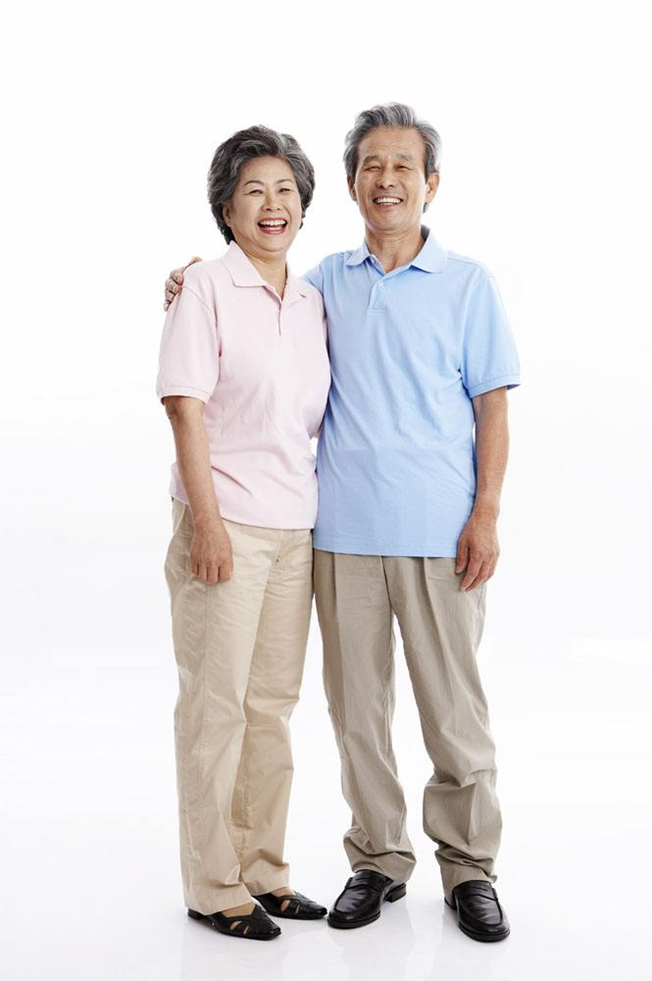 N
王阿姨       张叔叔
送
送外卖
送朋友一件生日礼物
送她去医院
V
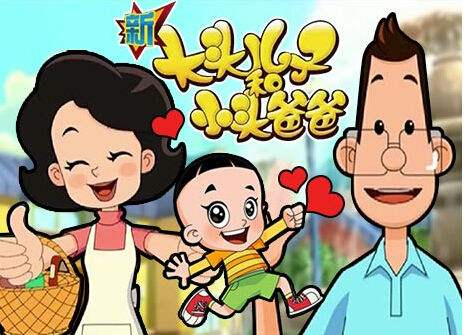 送孩子去上学
接爱人下班
总
Adv
她工作很忙，总去外地出差。
他上课总迟到，这让老师很不高兴。
我总能在食堂遇见张老师。
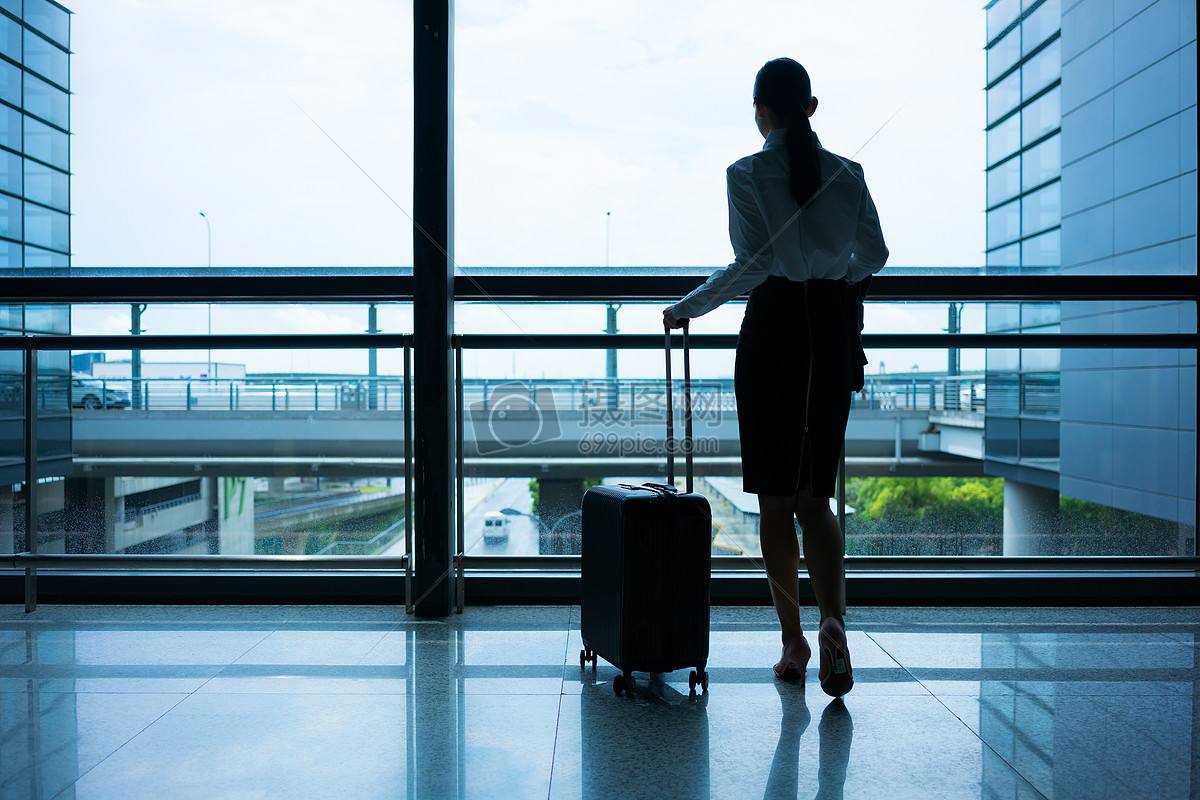 总    经常   一般
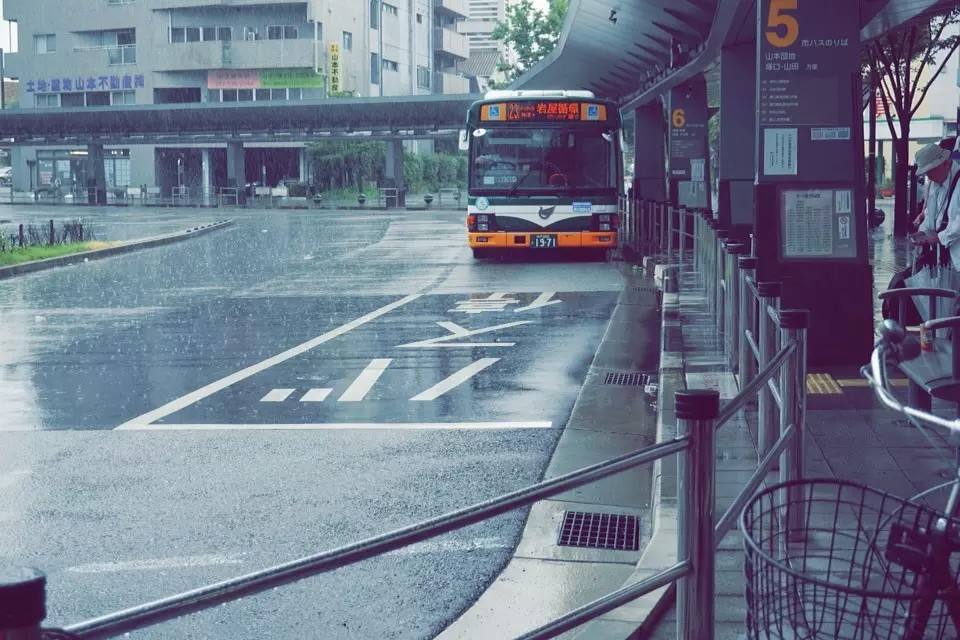 为什么最近总下雨？（不太高兴）
这里冬天经常下雪。
周末我一般都去爬山。（“一般”后可有adv.）
我考得很一般。
外地
N
去外地出差
A：你在学校吗？能帮我一个忙吗？
B：对不起，我在外地呢。
A：请问这儿附近有银行吗？
B：我也不清楚，我是外地人。
帮助
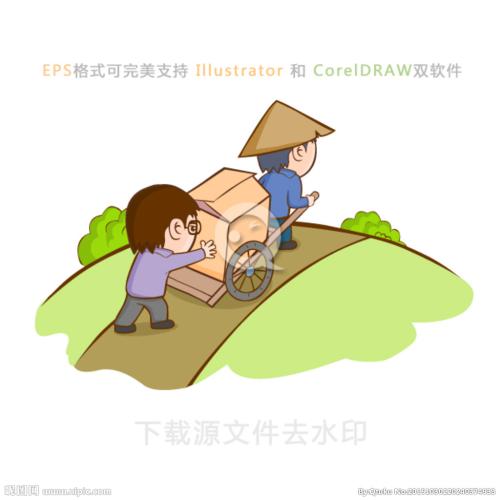 V
同学们经常帮助我。  =  帮
帮忙→ 
因为有朋友的帮助，我才买到了机票。  ≠  帮/帮忙
刚到中国的时候，马小军给了我很多帮助。  ≠  帮/帮忙
同学们经常帮我的忙。
不如
A                不如        B         。
V
远亲                             近邻
李白的成绩                 我
冬天去北京                 夏天去
送钱包                         送块手表
不如
远亲不如近邻
IE
A               不  如      B             adj.   。
不如
学校超市的东西        大润发的     便宜
自己开车                    坐出租车     快
李白唱歌唱得            我                 好听
语法
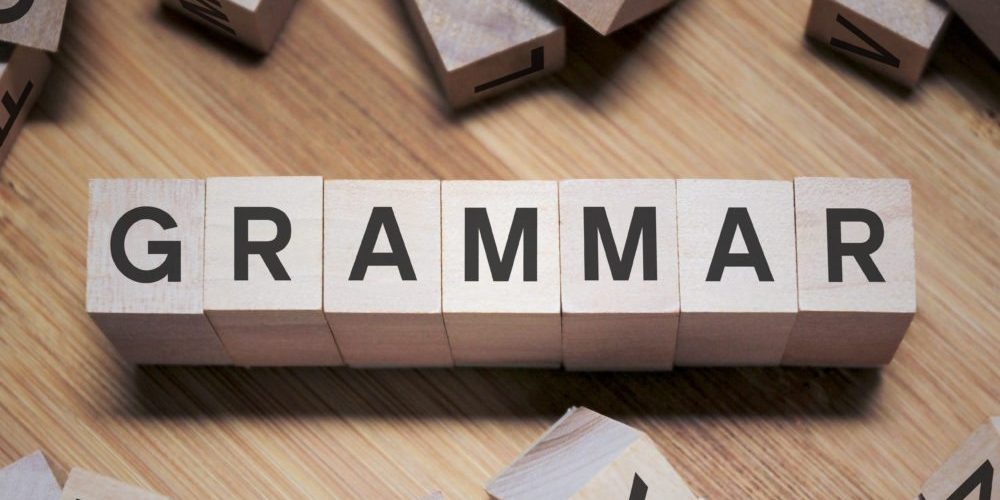 GRAMMAR
形容词：突然   The adjective “突然”
这是一个突然的变化。
什么？！你要回国？太突然了！
他换工作了？这么突然？！
我骑自行车回家的时候，突然下雨了。
A：你怎么没来上课？
B：我早上起床突然觉得身体不舒服，
就没来上课。
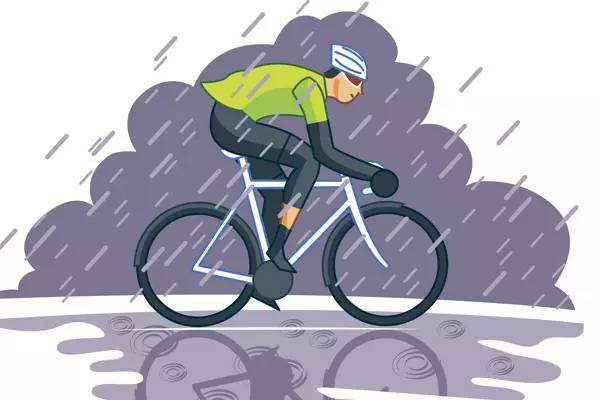 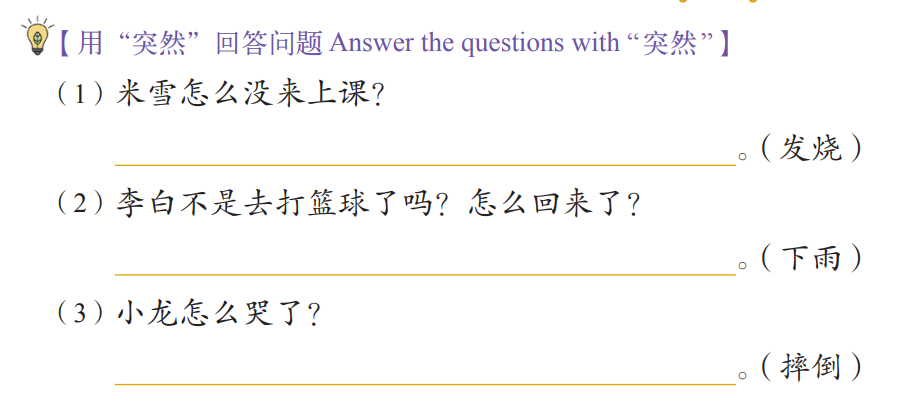 转折关系复句：……，就是……   
The transitional complex sentence “…，就是…”（…, except that…）
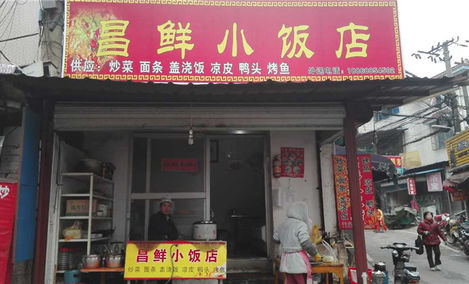 …（好的）…，就是…（不好的）…。
她长得漂亮，也很聪明，就是对别人不太热情。
这双鞋样子好看，穿起来也很舒服，就是有点儿贵。
那家饭店菜做得不错，也不贵，就是环境不太好。
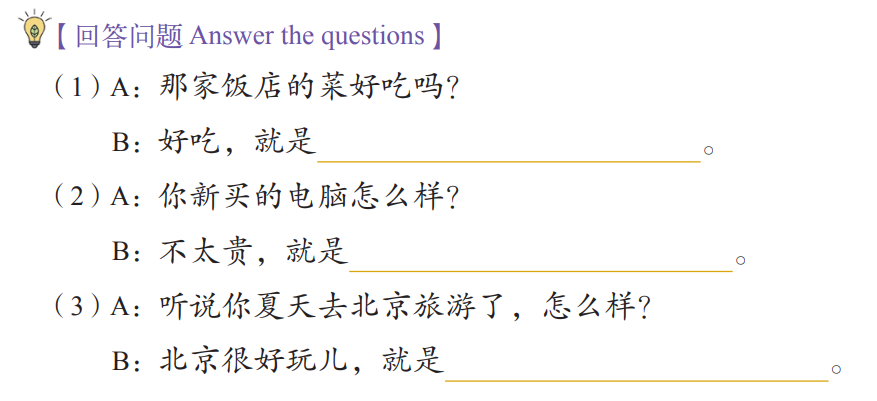 复合趋向补语   Compound directional complements
走 + …
V + …来/去
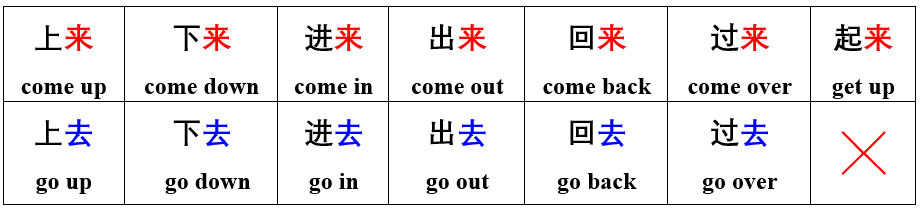 V + …来/去
腿不疼了，就是站起来的时候脚有点疼。
她送我过去的，小龙也是她接回来的。
他们从外边走进来了。
V + …来/去
老师走进教室来了。
李白跑下楼去了。
服务员拿过一张菜单来。
妈妈买回一些苹果来。
== 拿过来一张菜单
== 买回来一些苹果
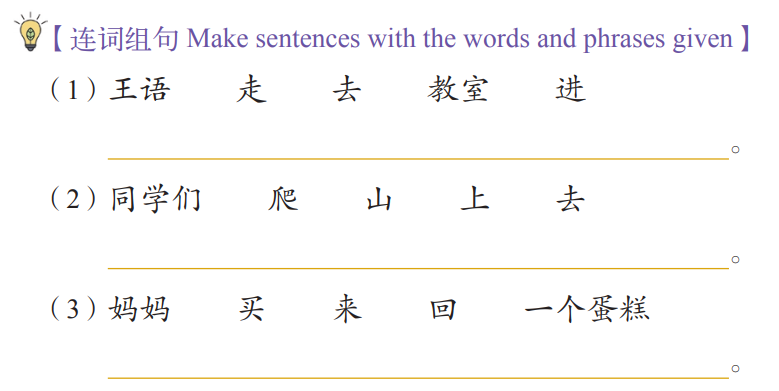 丈  夫：你的腿怎么了？
米  雪：下午放学的时候   突然下大雨，我着急去接小龙，
              下楼的时候   摔倒了。
丈  夫：去医院了吗？
米  雪：去了。 医生说没事。
丈  夫：现在感觉怎么样？
米  雪：腿不疼了，就是站起来的时候   脚有点儿疼。
丈  夫：你一个人去的医院吗？
米  雪：我下楼的时候   遇见邻居王阿姨了，
              她送我过去的，小龙   也是她接回来的。
丈  夫：真得谢谢王阿姨！
              中国人常说“远亲不如近邻”，真是太对了！
米  雪：对呀，你总在外地，有邻居的帮助，你就不用担心了。